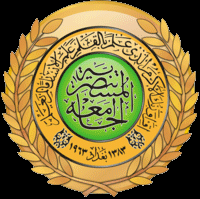 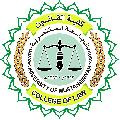 محاضراتفي مدخل دراسة الشريعة الاسلامية
الاستاذ المساعد الدكتور
إسماعيل محمود محمد الجبوري
كلية القانون
2018/2017
صياغة القاعدة الفقهية
القواعد الفقهية لم تصغ دفعة واحدة ، وإنّما صيغت بالتدرج عبر مراحل نشأتها وتطورها، ومن أهم المعالم في صياغتها ما يلي:
أولا: لا يعرف لكل قاعدة صائغ معيّن، إلا إذا كانت القاعدة نص حديث نبوي أو أثراً عن أحد الصحابة والتابعين ومن بعدهم من علماء السلف0
ثانياً: أنّ القواعد الفقهية اكتسبت صياغتها من أثر تداولها في كتب الفقه عبر مراحله المختلفة، وذلك كقاعدة( العادة محكمة ) فقد ذكره الكرخي بلفظ (  الأصل أنّ جواب السؤال يجري على حسب ما تعارف كل قوم في مكانهم ) أصول الكرخي( 164 )
ثالثاً: أنّ العبارة التي تصاغ بها القاعدة الفقهية تكون في الغالب موجزة مع شمول معناها، وأحيانا يضطر بعض العلماء إلى تطويل القاعدة0
رابعاً: أنّ القاعدة الفقهية إذا كان متفقاً عليها فإنّها تصاغ بالأسلوب الخبري، وإن كانت مختلفا فيها صيغت باسلوب إنشائي، وتقدم مثاله0
حجية القاعدة الفقهية
الفريق الأول: عدم الاحتجاج بالقاعدة الفقهية:
1- ورد عن إمام الحرمين: قال في قاعدتى الإباحة وبراءة الذمة: ( وغرضي بإيرادهما تنبيه القرائح000، و لست أقصد الاستدلال بهما0000)
2- ما نقل عن ابن دقيق العيد في موقفه من استنباط أحكام الفروع من القواعد بأنّها طريقة غير مخلّصة، وأنّ الفروع لا يطّرد تخريجها على القواعد الفقهية0
3- ما نقل عن ابن نجيم بأنّه لا تجوز الفتوى بما تقتضيه الضوابط؛ لأنّها ليست كلية بل أغلبية، خصوصا وأنّها لم تثبت عن الإمام وإنّما استخرجها  المشايخ من كلامه0
أدلة هذا الفريق:
أولا: أنّ القواعد الفقهية أغلبية وليست كلية- في نظرهم- والمستثنيات فيها كثيرة، فمن المحتمل أن يكون الفرع المراد إلحاقه مما يستثنى منها0
ثانياً: أنّ كثيرا من القواعد كان مصدره الاستقراء، وهو في الجملة استقراء غير تام، فلا تحصل به غلبة الظن، ولا تطمئن إليه النفس0
ثالثاً: أنّ القواعد الفقهية ثمرة يحصل بها ضبط مجموعة من الفروع، ولا يعقل أن تكون الثمرة دليلا على الفروع التي جاءت لضبط أحكامها0
الفريق الثاني:الاحتجاج بالقاعدة الفقهية وجعلها دليلا صالحاً للاستنباط والترجيح0
1- ما ورد عن القرافي أنّه يذهب إلى نقض حكم القاضي إذا خالف قاعدة من القواعد السالمة عن المعارض0
2- ما ورد عن ابن عرفة المالكي من أنّه يقول بجواز نسبة القول  إلى المذهب استنباطا من القاعدة الفقهية ( الممتع 63-الفروق 1/ 74، 75 )
3- ما ورد في كلام السيوطي في مقدمة كتابه ( الاشباه والنظائر ) حيث وصف فن الأشباه والنظائر بأنّه يطّلع به على حقائق الفقه ومداركه، ويقتدر على الإلحاق والتخريج، ومعرفة أحكام المسائل التي ليست بمسطورة0
مستند هذا الفريق
هو أنّ القواعد الفقهية كلية لا أغلبية ، وسبق مناقشة القول بأنّها أغلبية0 من أنّ وجود بعض المستثنيات يكون إما لعدم توفر شرط ، أو وجود  ما يمنع من دخولها في قاعدة معينة0
وثمت أمور قد تكون محل اتفاق:
الأول:إذا كانت القاعدة مستندة إلى نص شرعي من الكتاب والسنة أو الإجماع  فإنّها تكون حجة؛ لاعتمادها على الدليل النقلي0
الثاني: أنّ القاعدة الفقهية تكون حجة يستأنس بها مع النص الشرعي في الحكم على الوقائع الجديدة؛ قياسا على المسائل المدونة0
الثالث: أنّ القاعدة الفقهية تكون حجة إذا عدم الدليل النقلي على الواقعة، بشرط أن يكون المستدل بها فقيهاً متمكنا عارفا بما يدخل تحت القاعدة، وما لا يدخل0
مؤلفات القواعد الفقهية
1- دراسة المؤلفات حسب الترتيب الزمني المقرر للمذاهب الفقهية الاربعة اعتبارا بوفيات المؤلفين0
2- إعطاء نبذة عن مؤلف كل كتاب  في سطور0
بيان أهمية الكتاب، ومنهج مؤلفه0
4- خصائصه ومحاسنه والمآخذ عليه0
ذكر نماذج من القواعد في الكتاب0
أولاً: مصادر القواعد الفقهية في المذهب الحنفي
1- أصول الكرخي ( 260-340 هـ )
المؤلف: هو عبيد الله بن الحسن بن دلّال الشهير بأبي الحسن الكرخي- من أهالي كرخ جدان، قرية بنواحي العراق- سكن بغداد، ودرس بها0 انتهت إليه رياسة الحنفية بالعراق0تفقه  على يديه  أبو علي أحمد بن محمد الشاشي صاحب (( أصول الشاشي ))، وأبو بكر الجصاص صاحب ((أحكام القرآن))0
تعد رسالته هذه أول مصادر القواعد الفقهية0
وهذه المجموعة من القواعد في شكل رسالة موجزة، شرحها الإمام نجم الدين النسفي (537 هـ ) وأوضحها بالأمثلة والشواهد0
منهج المؤلف في هذه الرسالة أن يبدأ كل قاعدة بعنوان ( الأصل )0 وقد بلغت ستاً وثلاثين قاعدة( أصلاً )
نماذج من القواعد الواردة فيه:ِ
1-(( الاصل أنّ ما ثبت باليقين لا يزول بالشك)) وهي إحدى القواعد الاساسية المشهورة )0
2-(( الأصل أنّ من ساعده الظاهر فالقول قوله؛ والبينة على من يدعي خلاف الظاهر ))
مِن مسائله أَنَّ مَن ادعى دينا عَلَى رجل وضمانا فأنكره فالْقَوْل قَوْلُهُ لِأَنَّ الذمم فِي الْأَصْل خلقت بريئة والْبَيِّنَةُ عَلَى مَن يَدَّعِيْ خِلَاف الظَّاهِر.
3-(( الاصل أنّ للحالة من الدلالة  كما للمقالة ))
مِن مسائله أَنَّ مَن أَوْدع رجلا مالا فدفعه إِلَى مَن هُوَ فِي عياله فهلك عنده لم يضمن وَ إن لم يصرح لَهُ بالإذن بالدفع إِلَى غيره لِأَنَّهُ لما أَوْدعه مع علمه بأَنَّه لَا يمكنه أن يحفظ بيده أثناء الليل والنهار كَانَ ذَلِكَ إذنا مِنه دلالة أن يحفظه لَهُ كَمَا يحفظ مال نفسه وهُوَ يحفظ مال نفسه تارة بيده وتارة بيد مَن فِي عياله وكَانَ ذَلِكَ كالإذن بِهِ صريحا( أصول الكرخي ص3 )
4- الْأَصْلُ: أَنَّ الْمَرْءَ يُعَامَلُ فِيْ حَقِّ نَفْسِهِ كَمَا أَقَرَّ بِهِ وَلَا يُصَدَّقُ عَلَى إِبْطَالِ حَقِّ الْغَيْرِ وَلَا بِإِلْزَامِ الْغَيْرِ حَقًّا (أصول الكرخي (ص: 4)
قَالَ: مِنْ مَسَائِلِهِ أَنَّ مجهُوَلة النسب إِذَا أقرت بالرق لإنسان وصدقها ذَلِكَ الْإِنْسَان تصير أمة لَهُ لكن لَا يبطل نكاح الزوج وَلَا يضمن الزوج للمقر لَهُ إِذَا كَانَ قد أَوْفاها المهر مرة.
والمودع المأمور بدفع الوديعة إِذَا قال: دفعتها إِلَى فلان فقال: مَا دفعتها إليَّ" فالْقَوْل قَوْل المودع فِي براءة نفسه مِن الضمان لَا فِي إيجاب الضمان عَلَى فلان بالقبض .
2- تاسيس النظر ، لأبي زيد الدبوسي (430 هـ )
 المؤلف : هو عبيد الله بن عمر بن عيسى، القاضي، أبو زيد الدبوسي- بفتح الدال المهملة  وضم الباء المنقوطة بنقطة واحدة000نسبة إلى الدبوسية، وهي بليدة بين بخارى وسمرقند- كان شيخ تلك الديار ، وممن يضرب به المثل في النظر واستخراج الحجج والرأي كان له بسمرقند مناظرات مع الفحول0 ( السمعاني: الانساب 5/273 )
وفيات الأعيان (3/ 48)
كان من كبار أصحاب الإمام أبي حنيفة، رضي الله عنه، ممن يضرب به المثل، وهو أول من وضع علم الخلاف وأبرزه إلى الوجود، وله كتاب الأسرار والتقويم للأدلة وغيره من التصانيف والتعاليق. وروي أنه ناظر بعض الفقهاء فكان كلما ألزمه أبو زيد إلزاماً تبسم أو ضحك، فأنشد أبو زيد:
ما لي إذا ألزمته حجّةً ..................... قابلني بالضّحك والقهقهة
إن كان ضحك المرء من فقهه ... فالدبّ (2) في الصحراء ما أفقهه
 وكانت وفاته بمدينة بخارى سنة ثلاثين وأربعمائة، رحمه الله تعالى.
له مؤلفات نافعة منها: (( النظم في الفتاوى))، (( تقويم الأدلة ))، وأجلها (( الأسرار )) في الفقه
يقول المؤلف في المقدمة(( جمعت في كتابي هذا أحرفاً إذا تدبّر الناظر فيه ، وتأمّلها، عرف محال التنازع، ومدار التناطح عند التخاصم))
اشتمل الكتاب على ست وثمانين قاعدة، معظمها مذهبية0
جعله أقساما، وأبوابا، لكل باب قواعد بعنوان( الأصول على نمط الكرخي ، ووضحها بالأمثلة والنظائر الفقهية
نماذج من القواعد فيه:
قواعد الفقه ـ للبركتى (ص: 3)
الأصل :أن الشيء إذا غلب عليه وجوده يجعل كالموجود حقيقة وإن لم يوجد وعندهما لا حتى يوجد0
من تطبيقاتها: القواعد الفقهية وتطبيقاتها في المذاهب الأربعة (2/ 1073)
من صلى في السفينة، وهو يخاف على نفسه دوران رأسه جازت صلاته جالساً عند أبي حنيفة لهذا المعنى؛ لأن الغالب من السفينة دوران الرأس، فجعل كالموجود حقيقة وإن لم يوجد، وعندهما لا تجوز صلاته جالساً إلا إذا وجد فيه دوران الرأس.
(الدَّبُّوسي ص 9) .
2 - إن الغلام إذا بلغ خمساً وعشرين سنة، ولم يؤنس منه الرشد، فإنه يدفع إليه ماله حتى يتصرف فيه عند أبي حنيفة، وعندهما لا يدفع إليه ماله حتى يؤنس منه الرشد، لقوله تعالى: (وَابْتَلُوا الْيَتَامَى حَتَّى إِذَا بَلَغُوا النِّكَاحَ فَإِنْ آنَسْتُمْ مِنْهُمْ رُشْدًا فَادْفَعُوا إِلَيْهِمْ أَمْوَالَهُمْ) ..
" الأصل عند أبي حنيفة ـ رضي الله عنه وأرضاه ـ أن الإذن المطلق إذا تعرى عن التهمة والخيانة لا يختص بالعرف. وعندهما ( الصاحبين) يختص".
منها: " أنّ الوكيل بالبيع إذا باع بما عز وهان وبأي ثمن كان جاز عند أبي حنيفة لأن الإذن مطلق، والتهمة منتفية فلا يختص بالعرف. وعندهما، وعند أبي عبد الله يختص".
3- الأشباه والنظائر، لابن نجيم (970هـ):
المؤلف: هو العلامة زين الدين بن إبراهيم بن محمد، الشهير بابن نجيم، الحنفي، المصري، أحد الأعلام الثقات في العلم والتقوى في القرن العاشر الهجري. 
ألّف رسائل فقهية وأصولية ووضع شروحاً للمتون في الفقه الحنفي منها :" شرح كنز الدقائق وسماه بالبحر الرائق " وهو أجل مؤلفاته لكن وافاه الأجل قبل أن يكمله فقد وصل فيه إلى الدعاوى والبينات " وشرح المنار " لحافظ الدين النسفي في الأصول وأسماه " فتح الغفار في شرح المنار "وكذلك اختصر التحرير للإمام ابن الهمام وسماه " لب الأصول " وله تعليق على الهداية وما سواها من الكتب المفيدة الأخرى .
.. أما الكتاب فهو من أشهر المؤلفات في القواعد الفقهية تحت عنوان الأشباه والنظائر، وهو قرين لكتاب العلامة السيوطي " الأشباه والنظائر" في اسمه، وصيته، وخصائصه.
وضعه المؤلف على غرار الأشباه والنظائر للعلامة تاج الدين السبكي كما صرح بذلك في مقدمة الكتاب المذكور.
وبلغ عدد القواعد الفقهية خمساً وعشرين عند ابن نجيم، جمعها في الفن الأول من الكتاب، وسلك مسلكاً بديعاً في ذكرها، فقد صنفها في نوعين:
1- قواعد أساسية: وهي الأمور بمقاصدها، الضرر يزال، العادة محكمة، اليقين لا يزول بالشك، والمشقة تجلب التيسير، لا ثواب إلا بالنية.
2- تسع عشرة قاعدة أقل اتساعاً وشمولاً للفروع مما سبق، ولكن لها قيمتها ومكانتها في الفقه الإسلامي، من أمثلة هذا النوع:
(أ ) " الاجتهاد لا يُنقض بالاجتهاد.
(ب ) إذا اجتمع الحلال والحرام غلب الحرام.
(ج ) تصرف الإمام على الرعية منوط بالمصلحة.
وبما أن الكتاب احتوى على ذخيرة ثمينة ومادة دسمة من فروع المذهب، أكب عليه علماء المذهب درساً وتدريساً، وتتابعت في فترات مختلفة تعليقات وشروح تخدم هذا الكتاب. فقد أربى عددها على خمس وعشرين ما يتراوح بين شرح للكتاب واستدراك عليه.( القواعد الفقهية للندوي )